GMARK LVD-OYUNCAKLAR (TOYS)  REGÜLASYONU BİLGİLENDİRME TOPLANTISI

ELEKTROTEKNİK  SEKTÖR  MÜDÜRLÜĞÜ
22.06.2023
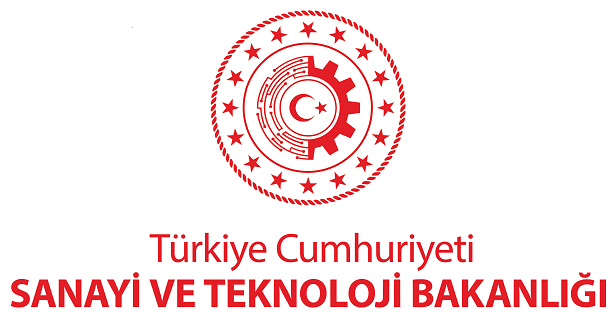 1
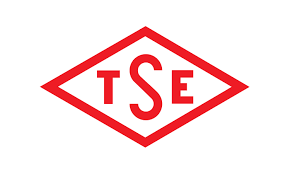 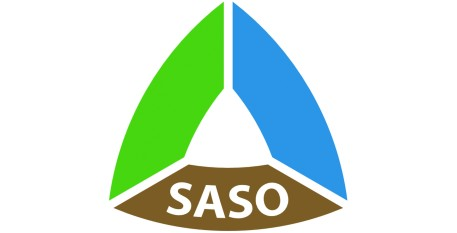 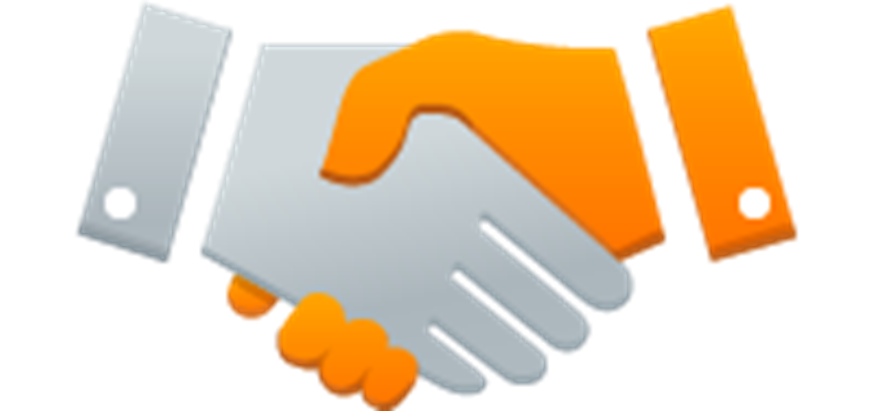 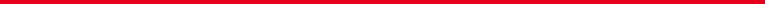 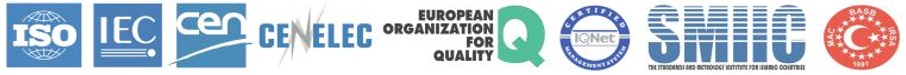 2
İÇERİK
TSE  Elektroteknik  Sektör  Müdürlüğü  Belge  Türleri
G  MARK  Bilgilendirme
TSE –GAC  Belge  Kapsamı-LVD
LVD  Regulasyon  Gereklilikleri
Belgelendirme  Aşamasında  İstenen  Dokumantasyon  ve  Kayıtlar
Belgelendirme Süreci
Başvuru İşlemleri
TSE –GAC  Belge  Kapsamı-TOYS
Belgelendirme  Aşamasında  İstenen  Dokumantasyon  ve  Kayıtlar
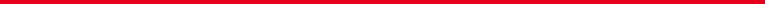 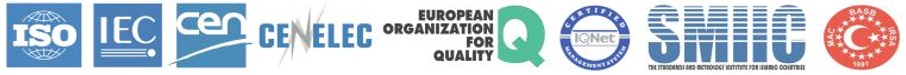 3
ELEKTROTEKNİK  SEKTÖR MÜDÜRLÜĞÜ  BELGELENDİRME
 
TSE-TSEK  ÜRÜN  BELGELENDİRME

TSE Belgesi, Türk Standart Enstitüsü tarafından verilen Türk standartlarına uygunluk belgesine verilen addır. Ülkemizde standardı ve kriterleri belirlenen konularda üretim ve yeterlilik belgesi almaya hak kazanmış kuruluşların söz konusu mamullerinin, ilgili Türk Standartlarına uygunluğunu gösterir.
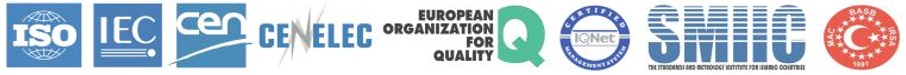 4
Marka üzerinde yer alan TSE kısaltmasının açılımı Türk Standartlar Enstitüsü'dür. Ürün ya da mal üzerinde yer alan bu damga, bahsi geçen ürünün Türk Standartları değerlendirme alanlarında yer aldığı ve bu standardın yeterliliklerini sağladığı anlamına gelir.
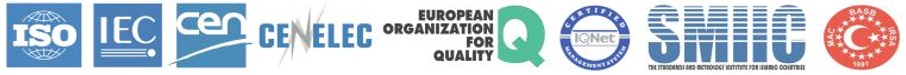 Doküman Kodu:<DOC_KODU> Rev
5
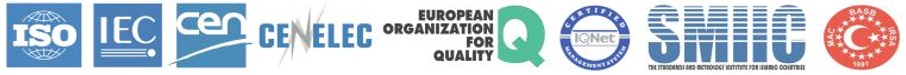 Doküman Kodu:<DOC_KODU> Rev Tar./No:<ONAY_TAR>/<REV_NO>
6
IECE-CB BELGESİ
Enstitümüz, IECEE (IEC system of conformity Assessment Schemes for Electrotechnical Equipment and components) tarafından Yetkilendirilmiş Kuruluş olarak 01.01.1998 den beri belgelendirme faaliyetleri yürütmektedir. Söz konusu alanlarda yer alan ürün gruplarındaki (CABL, HOUS, LITE, INST, BATT, OFF, TRON, PV vb.) belgelendirme faaliyetlerinin uluslararası kurallara uygun olarak gerçekleştirmesini sağlamak amacıyla IECEE tarafından düzenli olarak yapılan toplantılarına katılım sağlanmaktadır.
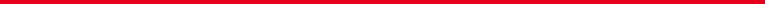 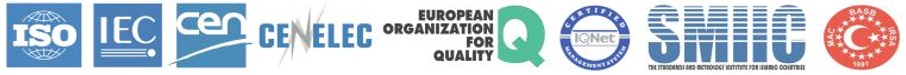 7
IECEE belgelendirme planı, “TSE Belgelendirme Yönergesi”ne göre IECEE 02 Dokümanı esas alınarak, Elektroteknik Sektörü Müdürlüğü tarafından düzenlenen “CB DENEY BELGESİ” ve IECEE sistemi içinde bulunan bir diğer belgelendirme kuruluşu tarafından düzenlenen CB Deney Belgesi kabul edilerek TSE Standarda Uygunluk Belgesi’nin düzenlenmesiyle ilgili uygulamaları kapsar. CB DENEY BELGESİ  ürünle ilgili olarak IECEE 02 Dokümanı esas alınarak  IECEE listesinde yeralan bir veya birden fazla standardın IEC tarafından uygulamaya konulmuş en son haline uygunluğu yapılan deneyler sonucu düzenlenen IECEE Test Raporu ve belgelendirme değerlendirme raporu ile  tespit edilen  ürünler için düzenlenir.
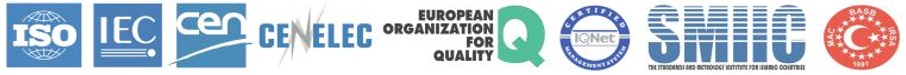 8
CB belgelendirmesinde üretim yeri incelemesi ve gözetim incelemesi bulunmamaktadır. Sürece ait detaylar UB-CB-BP-001 belgelendirme planında yer almaktadır.
Sistemde 54 MB(üye ülke), 93 NCB(belgelendirme kuruluşu), 578 CBTL(belgelendirme kuruluşu test laboratuvarı) bulunmaktadır. TSE olarak 230’dan fazla verilmiş CB belgemiz bulunmaktadır.
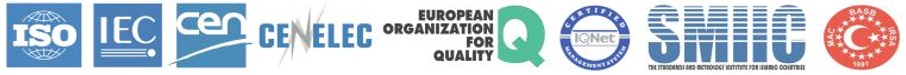 Doküman Kodu:<DOC_KODU> Rev Tar./No:<ONAY_TAR>/<REV_NO>
9
CB  BELGE  ÜCRETİ:
Başvuru  Değerlendirme  Ücreti:1090 TL
CB Belge Ücreti:6230 TL -600 $
Doküman Kodu:<DOC_KODU> Rev Tar./No:<ONAY_TAR>/<REV_NO>
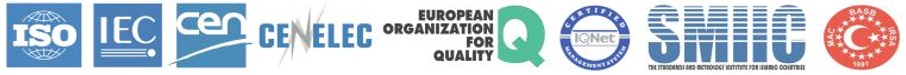 10
ENEC BELGESİ
 
ENEC belgesi, Avrupa pazarına sunulan elektrikli ürünlerin (Elektrikli Ev Aletleri, Aydınlatma, Batarya vb.) üye Avrupa ilkeleri arasında serbest gezebilmesini sağlayan bir belgedir. TSE olarak 35 adet ENEC belgemiz bulunmaktadır.
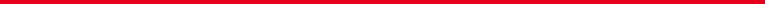 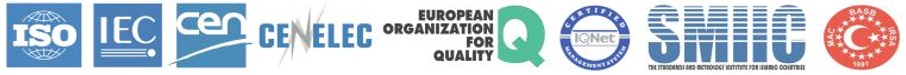 11
ENEC BELGESİ  ÜCRETİ
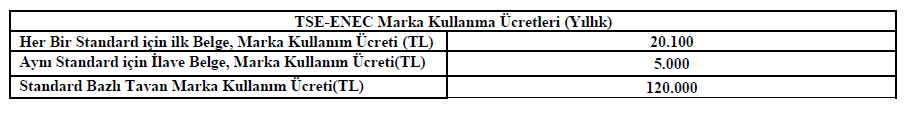 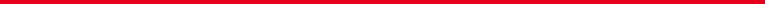 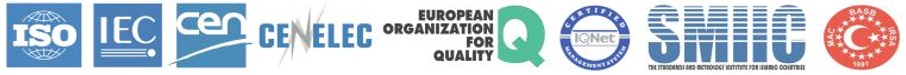 12
TSE-HAR BELGESİ
HAR belgesi ülkemizin ihracatta güçlü olduğu kablo sektöründe verilen bir belge olup, bu belge sahibi kuruluşlar Avrupa ülkelerine bu belge ile kolayca ürün satabilmektedir. Her ülkede sadece bir kuruluş HAR belgesi verme konusunda yetkilendirilmektedir. Ülkemizin tek yetkilendirilmiş kuruluşu olan TSE, 255 belge ile IMQ (İtalya) ve VDE (Almanya)’nin ardından en çok belge veren kuruluştur. HAR belgelendirme sisteminde, belge sahibi kuruluşlar yıllık en az dört gözetim incelemesine tabi tutulur. Yıllık teste tabi tutulan numune sayısı 50-150 arasındadır.
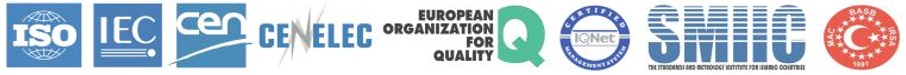 13
G  MARK
TSE, Türkiye’de G mark İşareti için ilk Onaylanmış Uygunluk Değerlendirme Kuruluşu ve ayrıca Avrupa’da “G mark  İşareti-Oyuncak Direktifi” için bir ilk olmanın gururunu yaşıyor.
GCC (Gulf Cooperation Council) kararına göre Körfez ülkelerine (Bahreyn, Kuveyt, Katar, Umman, Suudi Arabistan, Birleşik Arap Emirlikleri ve Yemen) ihraç edilen alçak gerilim elektrik ürünleri ve çocuk oyuncaklarının GSO standartlarına uyumluluğu artık zorunlu olup  ithalatçılar, distribütörler veya üreticiler, Körfez Devleti pazarlarına girmek için ürünlerinde G mark İşareti bulundurmaları  gerekmektedir.
G-mark İşareti; GCC Standardizasyon Organizasyonu (GSO) Alçak Gerilim Teknik Yönetmeliği (BD142004-01) ve Çocuk Oyuncakları Teknik Yönetmeliği (BD-131704-01) kapsamında ürünün sağlık, güvenlik ve çevre gereksinimlerine uygun olduğunu göstermektedir. Uygunluk Değerlendirme Kuruluşlarının(CAB) Onaylanmış Kuruluş(NB) olarak yükümlülükleri de yönetmelikte belirtilmiştir.
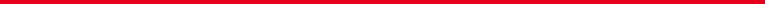 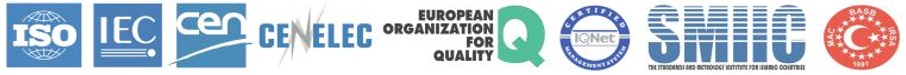 14
Türk Standartları Enstitüsü (TSE), tüm dünyada belgelendirme, test, eğitim, gözetim ve muayene faaliyetlerini içeren kalite altyapısının farklı alanlarında da faaliyet gösteren ve ülkeler arasındaki ticari engelleri ortadan kaldırmayı amaçlayan Türkiye’deki tek standardizasyon kuruluşudur. Bu amaç doğrultusunda önce Körfez İşbirliği Konseyi Akreditasyon Merkezi (GAC) tarafından akredite edilen TSE, şimdi de LVD ve Çocuk Oyuncakları Direktifi kapsamında GCC Standardizasyon Kuruluşu (GSO) tarafından onaylanmış kuruluş (No. 0030) olarak atanmıştır.”

Alçak Gerilim Elektrikli Ekipman ve Cihazlar -LVD Yönetmelik BD142004-01 (GCC Technical Regulation for Low Voltage Electrical Equipment and Appliances) 
Oyuncaklar-Toys Yönetmelik  BD-131704-01
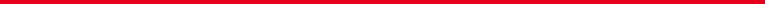 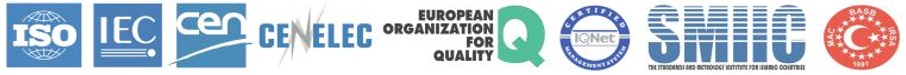 15
G  MARK  İŞARETİ
Körfez Uygunluk İşareti, ticaretin teknik engellerini azaltmak ve KİK üye ülkeleri içinde malların sınırlar arasında serbest dolaşımını kolaylaştırmak amacıyla, bu hedefleri gerçekleştirmek için bir ilke aracı olarak tasarlanmıştır. İşaret bir kalite işareti değil, ürünlerin en azından temel sağlık, güvenlik ve çevre gereksinimlerine uygunluğunu gösteren bir işarettir. GCC Teknik Düzenlemelerine konu olacak ürün kategorilerinde GCC uygunluk işaretinin iliştirilmesi zorunlu olacaktır. Oyuncaklar ve alçak gerilim cihazları ile ilgili düzenlemelere öncelik verilmiştir. Teknik yönetmelik, her ürün kategorisi ile ilgili olarak teknik yönetmelikte belirtilen uygunluk değerlendirme işlemlerini yapmak üzere gemiye getirilen üretici veya Onaylanmış Kuruluş tarafından uygulanması gereken uygunluk değerlendirme prosedürlerini belirler.
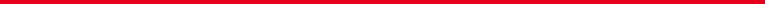 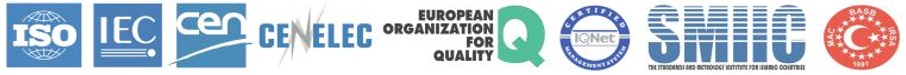 16
İşaret, açık, okunaklı, kalıcı, silinemez bir şekilde yapıştırılmalıdır.
İşaretleme, ürün kontrol aşamasının sonunda yapıştırılmalıdır.
G MARK İşareti, onaylanmış kuruluşun kimlik numarası eşlik etmelidir.
G MARK işaretini taklit etmek kesinlikle yasaktır.
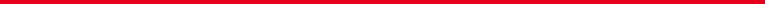 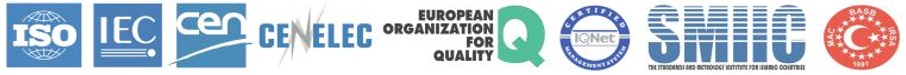 17
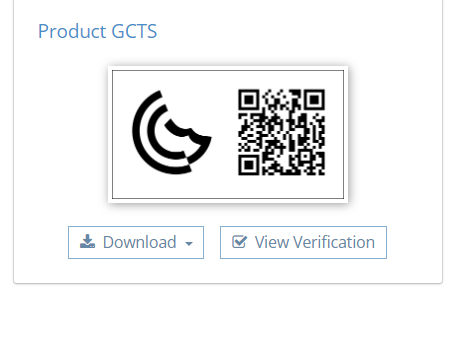 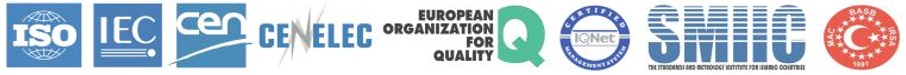 Doküman Kodu:<DOC_KODU> Rev Tar./No:<ONAY_TAR>/<REV_NO>
18
ÖRNEK:
ÜRÜNE  İLİŞTİRİLEN QR  CODE
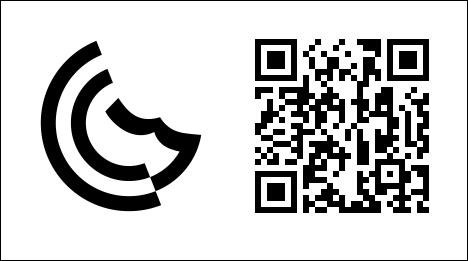 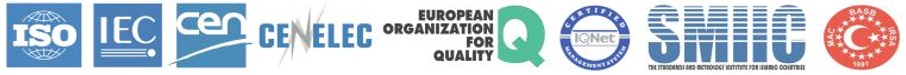 Doküman Kodu:<DOC_KODU> Rev Tar./No:<ONAY_TAR>/<REV_NO>
19
ÖRNEK:
BELGEYE İLİŞTİRİLEN QR CODE
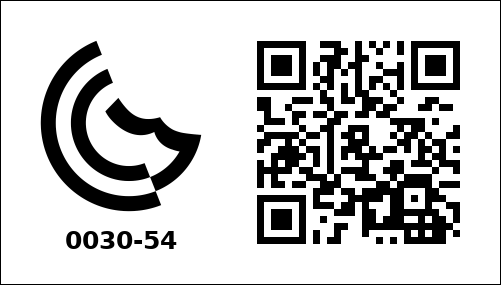 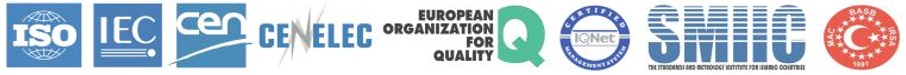 Doküman Kodu:<DOC_KODU> Rev Tar./No:<ONAY_TAR>/<REV_NO>
20
Gulf Technical Regulation for Low Voltage Electrical Equipment and Appliances ( BD-142004-01 )  Annex (6)  Importer Declaration of Conformity
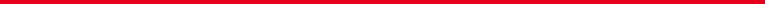 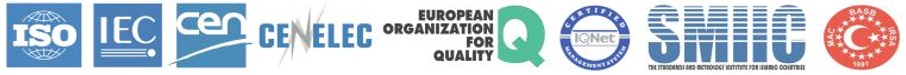 21
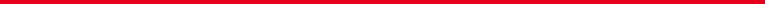 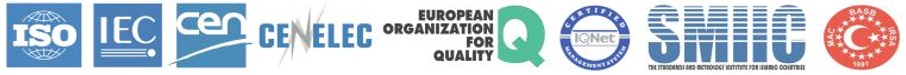 22
BAŞVURU VE DEĞERLENDİRME SÜRECİ:

Üretici veya yetkili Temsilcisi, www.tse.org.tr den G MARK Belge Türü olarak   başvurusunu yapar.
Başvuru Dosyası idari birim tarafından Ürün Belgelendirme Başvuru Prosedürüne göre değerlendirilecektir.
Üretici, ürünlerin güvenliğini ve iç üretim kontrolünün güvenilirliğini yansıtan uygun teknik dosya ve Onaylanmış kuruluş tarafından istenen üretim süreci ile ilgili kalite sistem sertifikalarını ve bazı dahili prosedürleri sağlamak zorundadır.
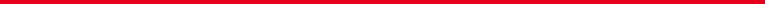 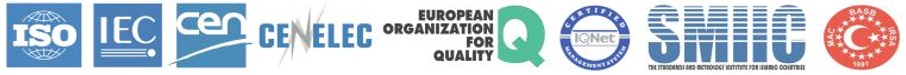 23
ÜRÜNÜN   HS  KODLARINA  GÖRE  BELGE  KATEGORİLERİ    BELİRLENİR.
ÜRÜN  KATEGORİ BİLGİSİ HS  CODE  BİLGİSİ  SİSTEME  GİRİLİR.
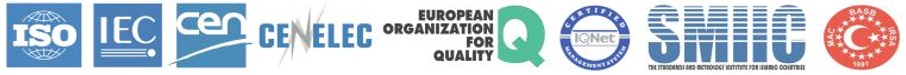 Doküman Kodu:<DOC_KODU> Rev Tar./No:<ONAY_TAR>/<REV_NO>
24
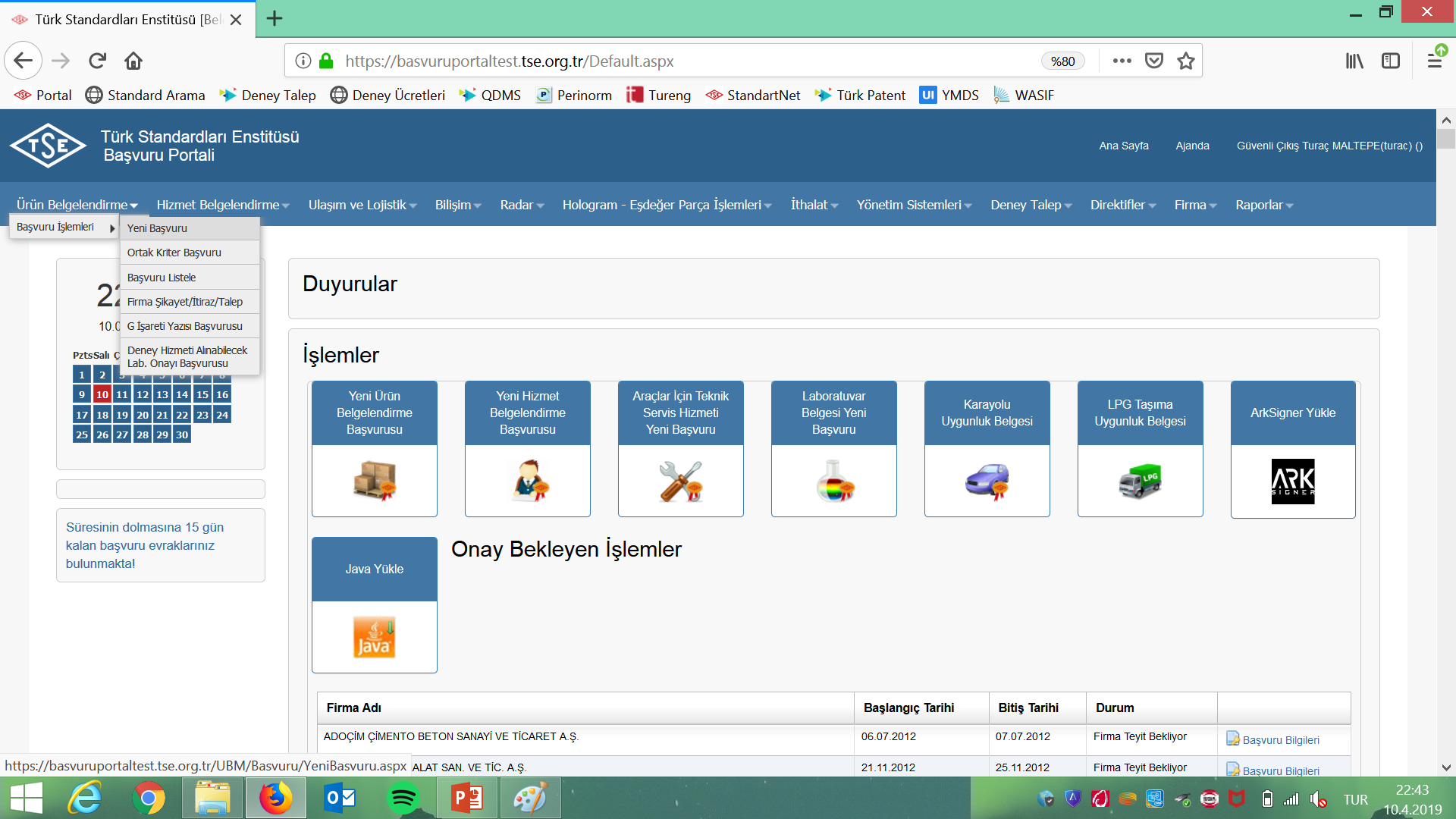 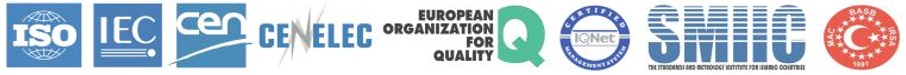 Doküman Kodu:<DOC_KODU> Rev Tar./No:<ONAY_TAR>/<REV_NO>
25
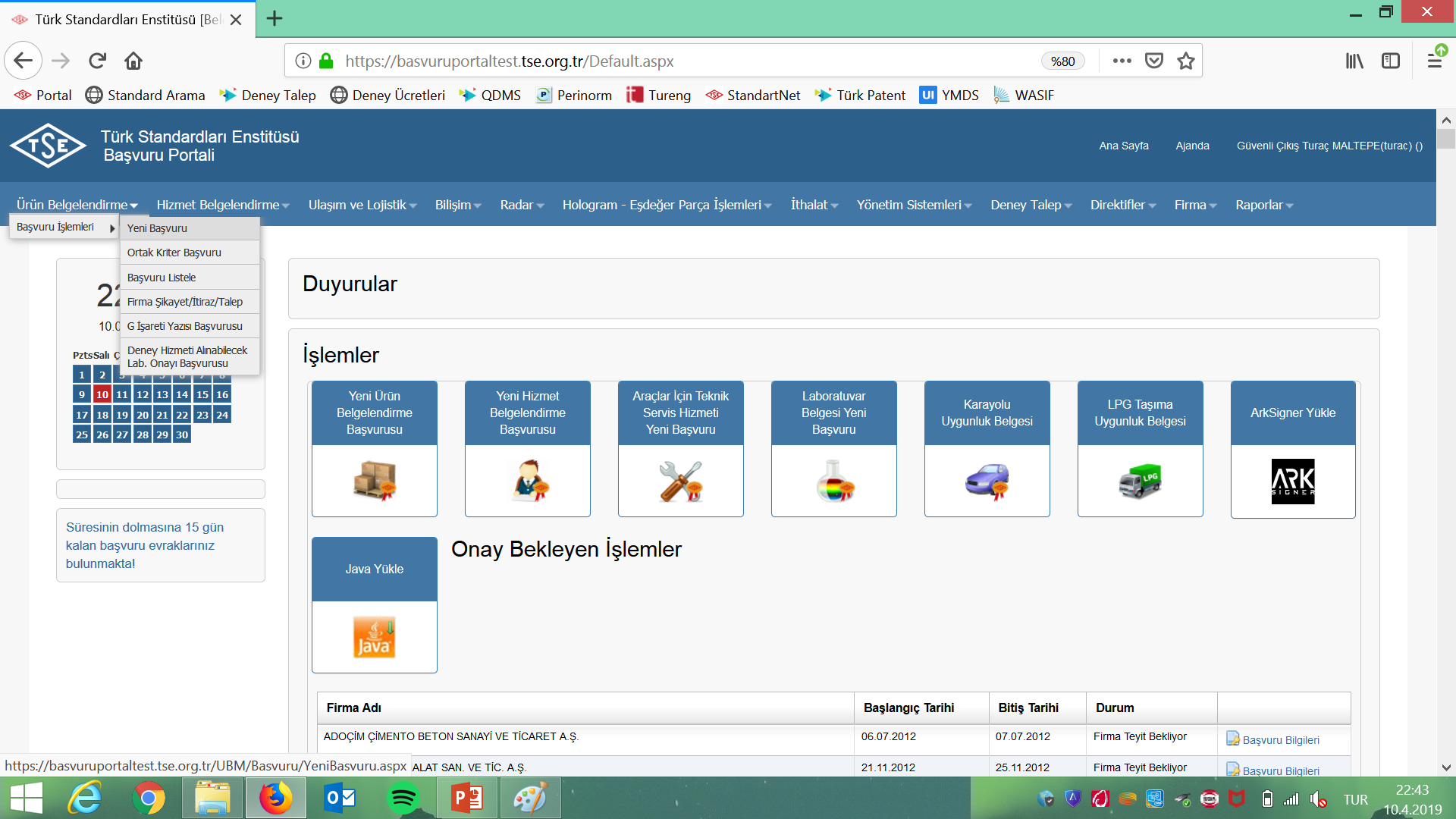 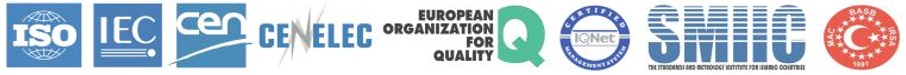 Doküman Kodu:<DOC_KODU> Rev Tar./No:<ONAY_TAR>/<REV_NO>
26
TSE Laboratuvarları, IECEE-CB Programları veya diğer taşeron laboratuvarlar tarafından yayınlanan Akredite raporlar, Risk analizi, Arapça kullanım kılavuzu ve Paketleme Bilgileri,Ürün  Fotoğrafları,beyan gibi.

Üretici tarafından sağlanan tüm gerekli belgeler, değerlendirme uzmanı tarafından değerlendirilir.

İnceleme sonucunda oluşan form ve birlikte değerlendirilen diğer tüm raporlarla birlikte Belgelendirme Komitesine sunulur.

Değerlendirme sonucunda sertifikasyon işlemleri başlatılır.
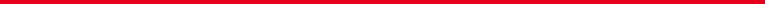 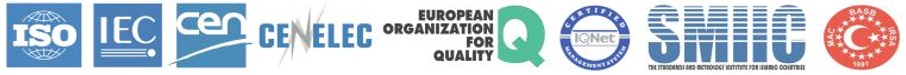 27
Belgelendirme Komitesinin olumlu kararı halinde Tip İnceleme Belgesi aşağıdaki esaslara göre düzenlenir.GMARK  belgelendirmeye ait    QR  Kodu  Onaylanmış  Kuruluş  tarafından Belge  üzerinde tanımlanır  ve  ürün  QR  kodu  ürün  üzerinde  olacak şekilde etikete  iliştirilmiş  olarak  “ürün ve  belge” izlenebilirlik  sağlanmış olur.Düzenlenen  G  MARK  Belgesinin  Geçerliliği  3  yıl  olup  3  yıl  sonunda  firma  talebine  göre  Belge  Yenileme  işlemi  yapılır.
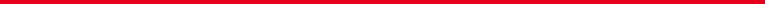 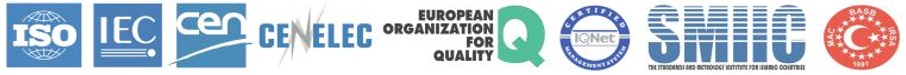 28
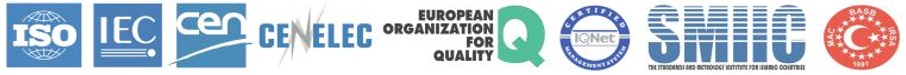 Doküman Kodu:<DOC_KODU> Rev Tar./No:<ONAY_TAR>/<REV_NO>
29
BELGELENDİRME SÜRECİNDE  İSTENEN DOKUMANLAR  VE
                                   KAYITLAR

-KALİTE  KONTROL  DOKUMANLARI-Girdi-Ara ve Son  Kalite  Kontrol  Tamimat,Uygun  Olmayan Ürün  Kontrol Prosedürü
-ÜRÜNE  ait  RİSK  DEĞERLENDİRME
-ÜRÜN  BİLEŞENLERİ
-ÜRÜN  GÖRSELLERİ
-ÜRÜNE  AİT  AMBALAJLI VE  AMBALAJSIZ  BOYUT TABLOSU
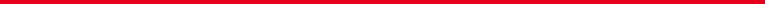 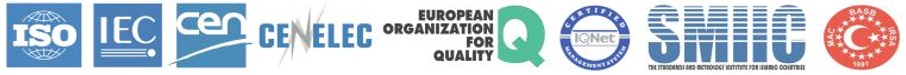 30
ÜRÜN  ARAPÇA  KULLANIM  KLAVUZU
ÜRÜN  CB  RAPORU  VEYA  AKREDİTE  RAPORU
ÜRÜN  MODELLERİNE  AİT  TEKNİK  DEĞERLERLER
İMZALANMIŞ  ÜRETİCİ  DEKLERASYON
ETİKET KONTROLÜ
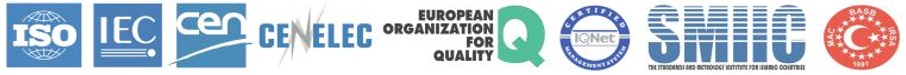 Doküman Kodu:<DOC_KODU> Rev Tar./No:<ONAY_TAR>/<REV_NO>
31
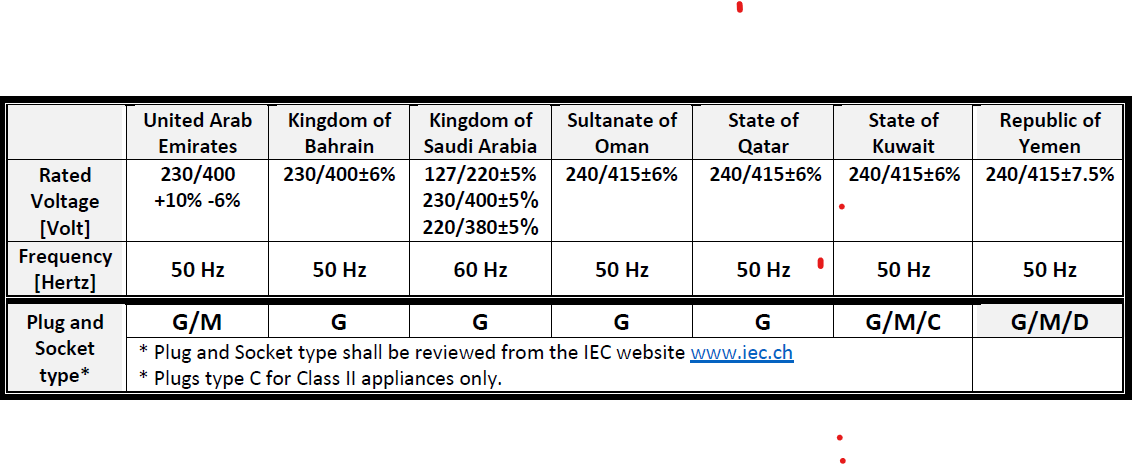 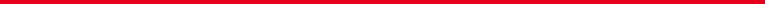 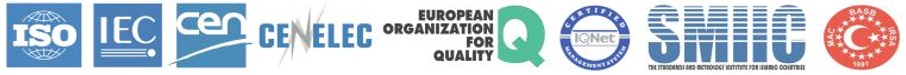 32
GAC  KAPSAM-LVD
GSO;  IEC  STANDARDLARI  BAZ  ALARAK  GSO  STANDARDLAR  YAYINLANMIŞTIR.
TSE  OLARAK  G MARK  BELGE  KAPSAMIMIZ  OLDUKÇA  KAPSAMLIDIR:
ELEKTRİKLİ  EV  ALETLERİ
ELEKTRİKLİ  EV  ALETLERİ AMAÇLI  FİŞ VE  PRİZ  
EMC  KAPSAMINDAKİ STANDARDLAR.
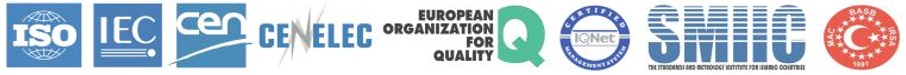 33
G  MARK  LVD  Kapsamımızda  olan  ÜRÜN  Grubları:
Elektrikli mutfak makinaları,Çamaşır Makineleri Tamburlu Kurutucular,Vantilatörler,Ekmek kızartıcılar ızgaralar kızartıcılar ve benzeri cihazlar (Tost  Makineleri),Ev tipi pişirme ocaklı fırınlar-Pişirme ocakları-Fırınlar ve benzeri cihazlar,Elektrikli ısı pompaları, İklimlendirme Cihazları ve Nem Alıcılar…………………………………
Fişler ve prizler-Ev ve benzeri yerlerde kullanılan kilitleme anahtarlı prizler , Kordon uzatma setleri,Adaptörler ……………………………..
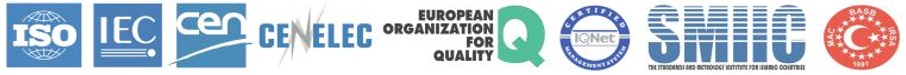 Doküman Kodu:<DOC_KODU> Rev Tar./No:<ONAY_TAR>/<REV_NO>
34
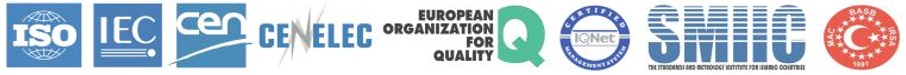 Doküman Kodu:<DOC_KODU> Rev Tar./No:<ONAY_TAR>/<REV_NO>
35
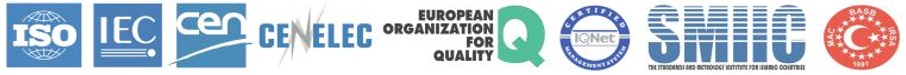 Doküman Kodu:<DOC_KODU> Rev Tar./No:<ONAY_TAR>/<REV_NO>
36
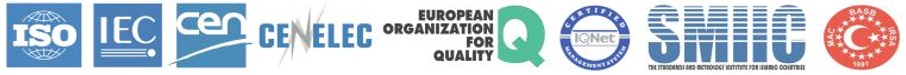 Doküman Kodu:<DOC_KODU> Rev Tar./No:<ONAY_TAR>/<REV_NO>
37
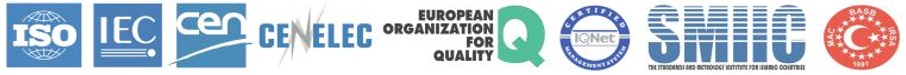 Doküman Kodu:<DOC_KODU> Rev Tar./No:<ONAY_TAR>/<REV_NO>
38
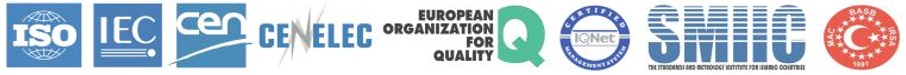 Doküman Kodu:<DOC_KODU> Rev Tar./No:<ONAY_TAR>/<REV_NO>
39
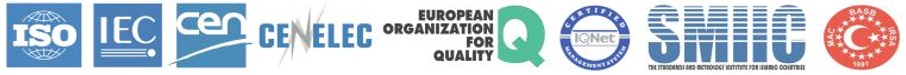 Doküman Kodu:<DOC_KODU> Rev Tar./No:<ONAY_TAR>/<REV_NO>
40
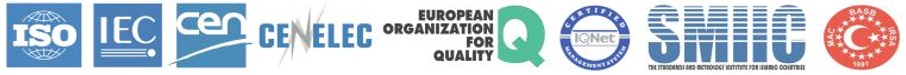 Doküman Kodu:<DOC_KODU> Rev Tar./No:<ONAY_TAR>/<REV_NO>
41
GMARK  KAPSAM-OYUNCAKLAR
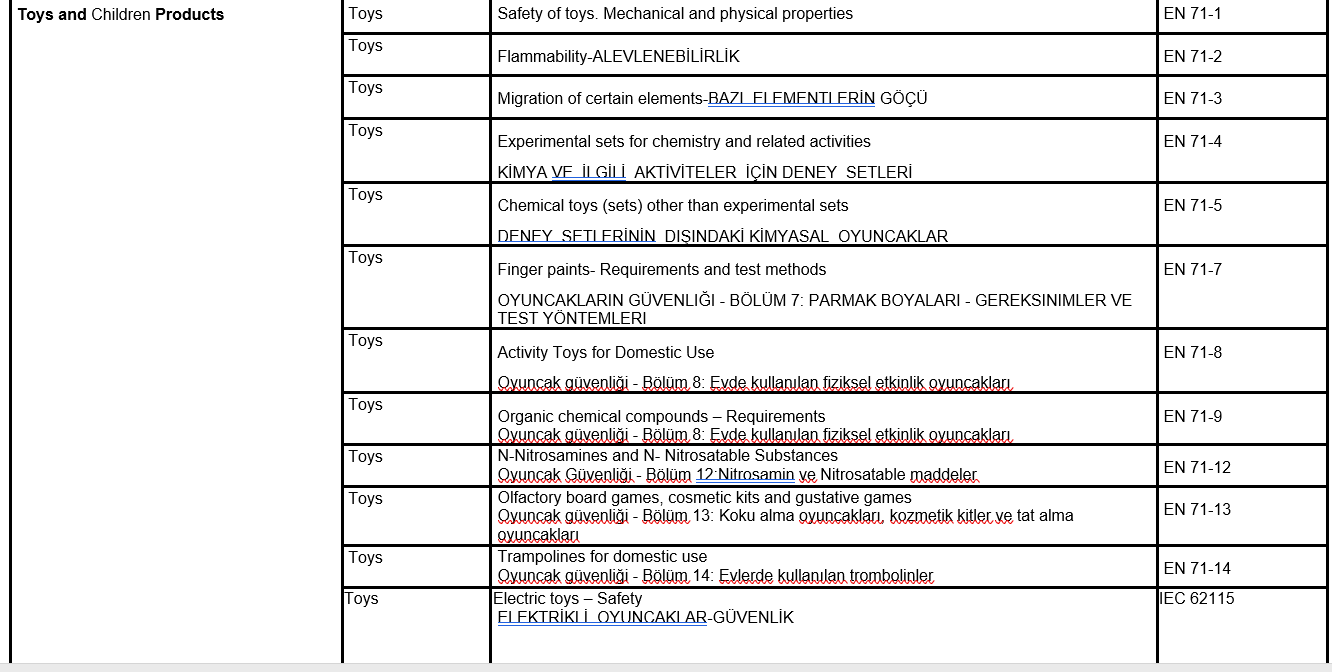 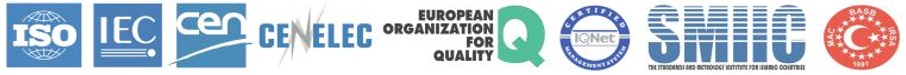 Doküman Kodu:<DOC_KODU> Rev Tar./No:<ONAY_TAR>/<REV_NO>
42
G MARK  KAPSAMIMIZDA  YERALAN:

«OYUNCAK  GRUBUNDAN»
ELEKTRİKLİ  OYUNCAKLAR,TROMBOLİNLER  ….
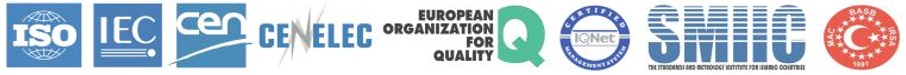 Doküman Kodu:<DOC_KODU> Rev Tar./No:<ONAY_TAR>/<REV_NO>
43
G  MARK  ÜCRET  TABLOMUZ:
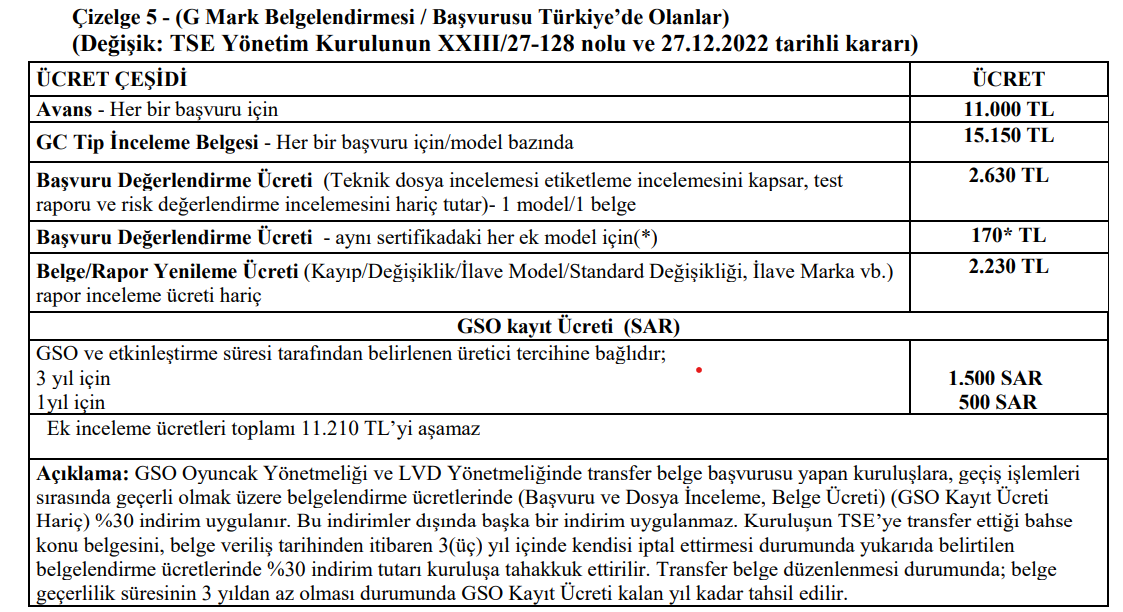 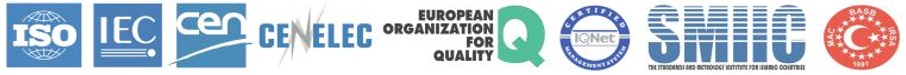 Doküman Kodu:<DOC_KODU> Rev Tar./No:<ONAY_TAR>/<REV_NO>
44
BAŞVURU İŞLEMLERİ
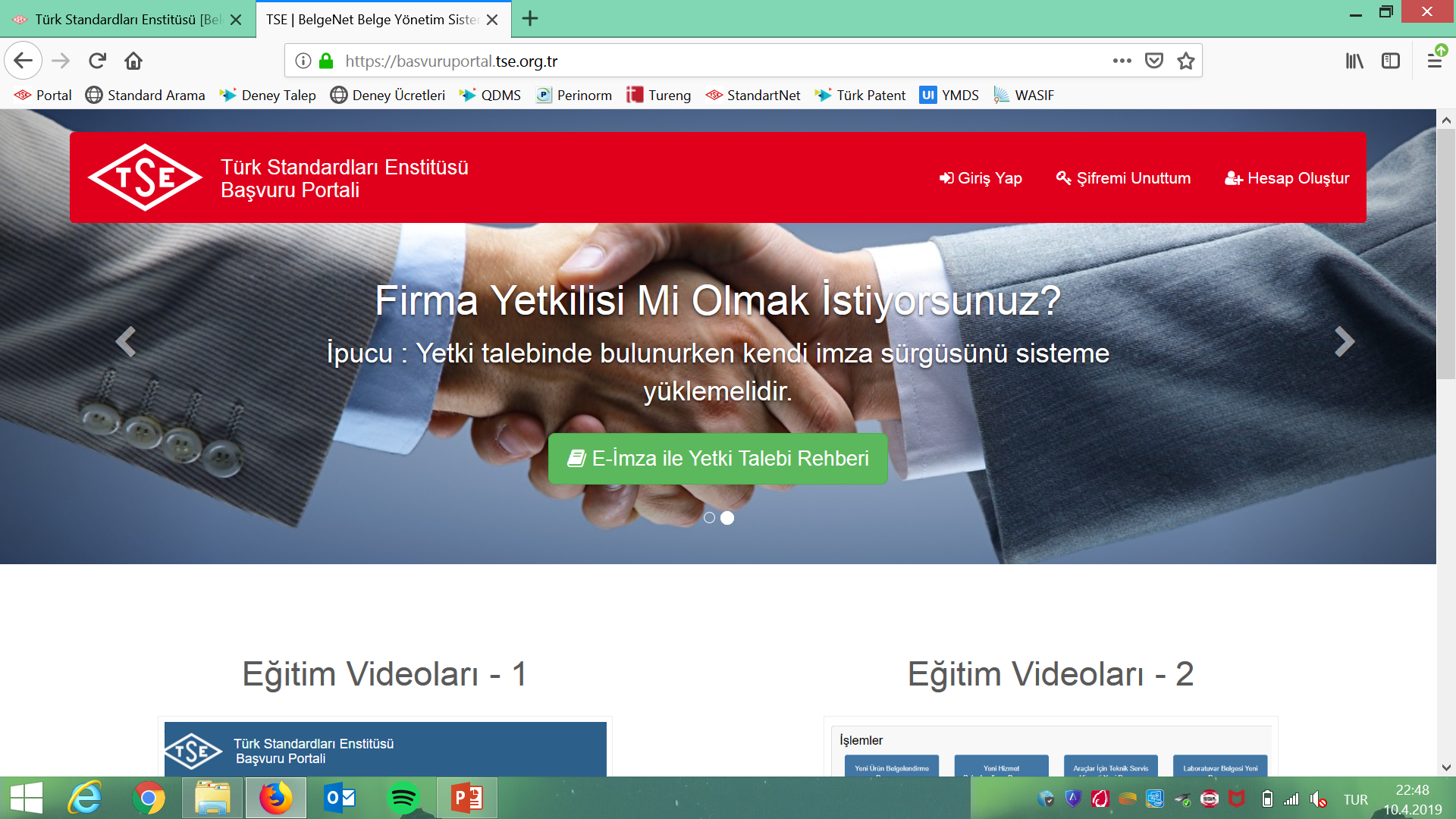 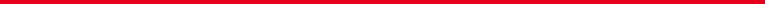 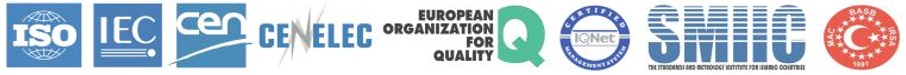 45
BAŞVURU İŞLEMLERİ
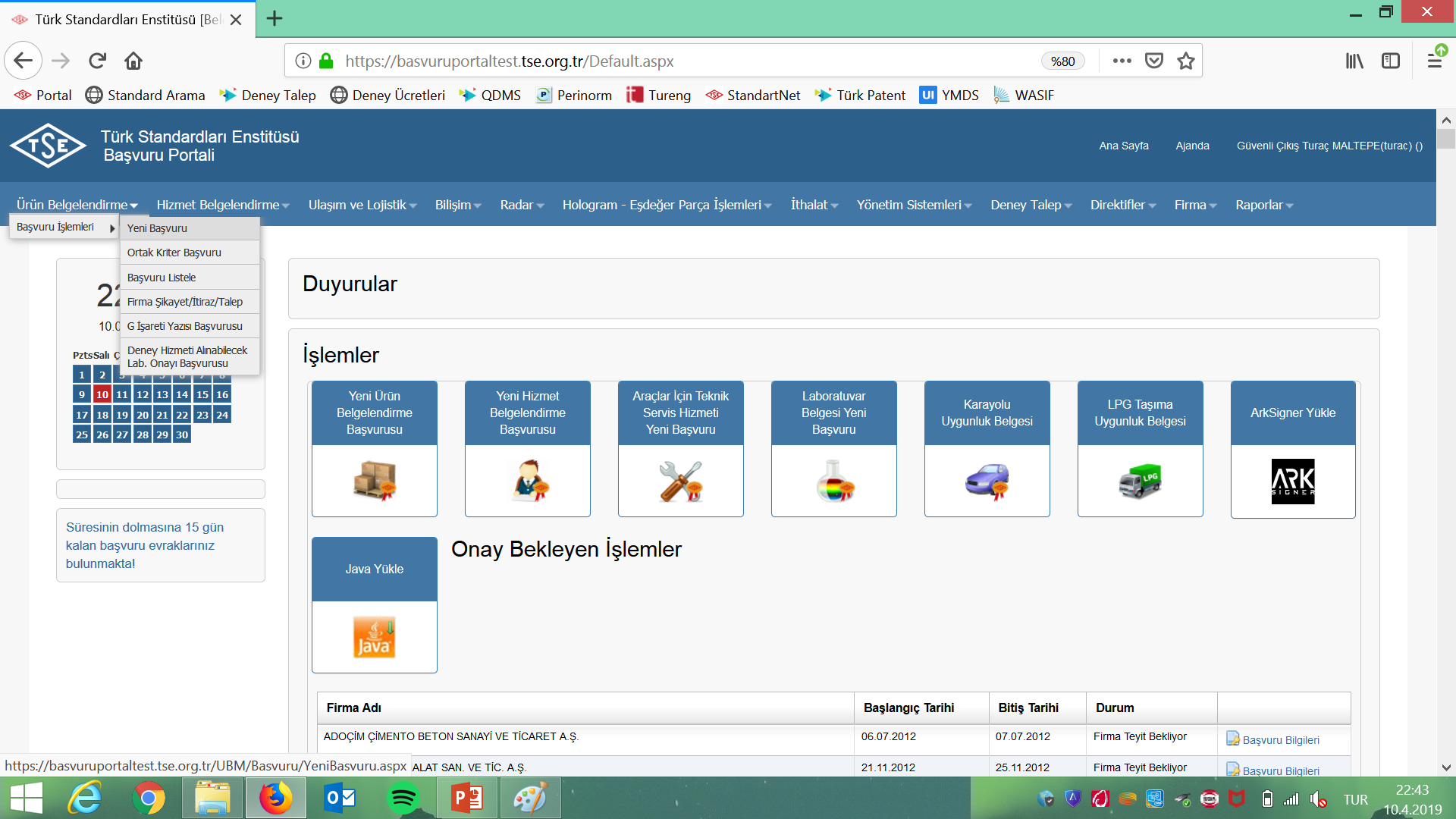 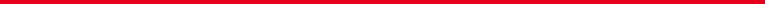 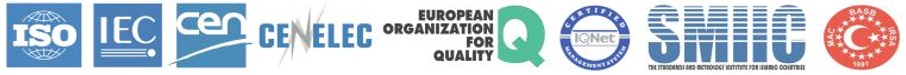 46
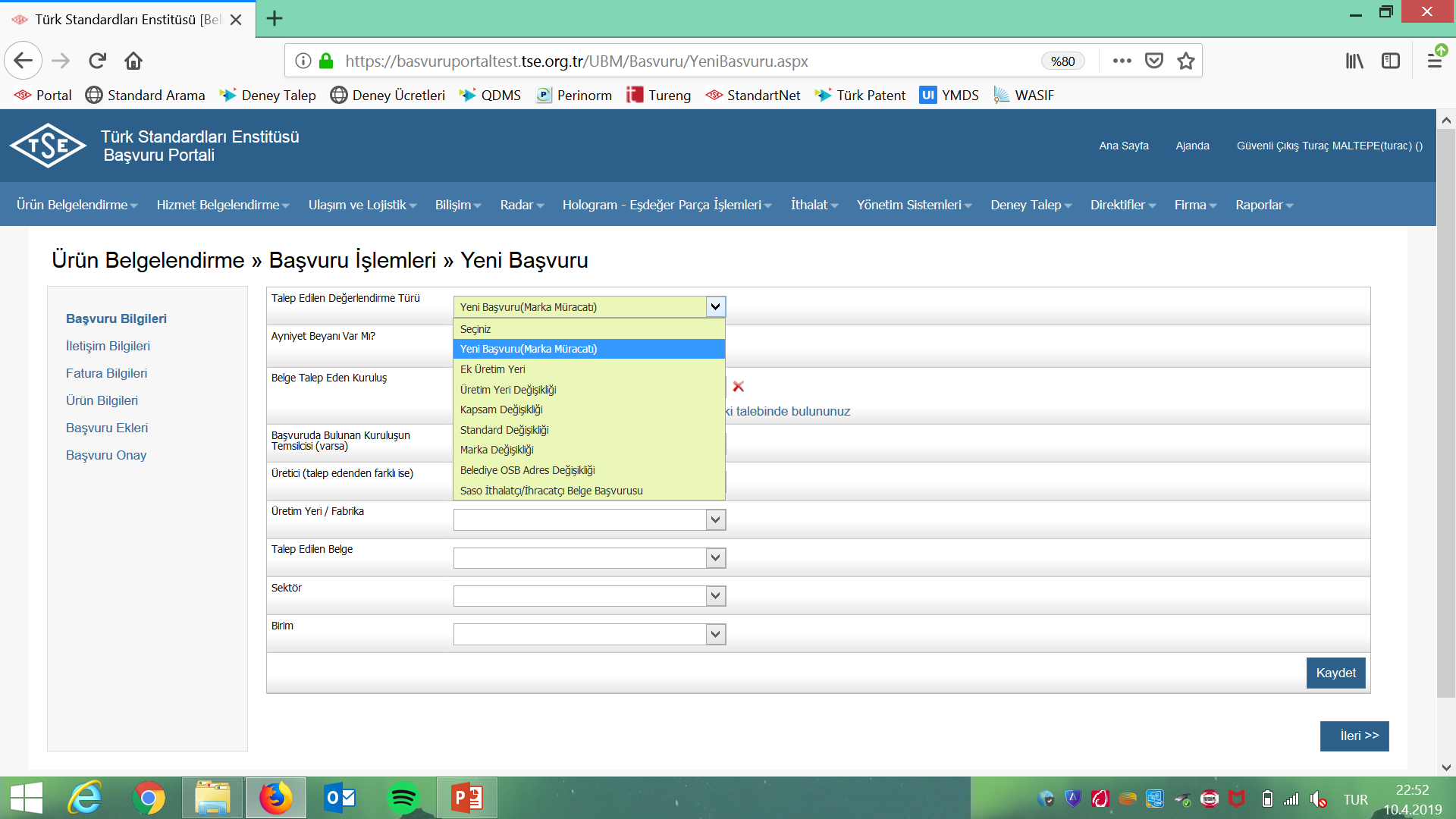 BAŞVURU İŞLEMLERİ
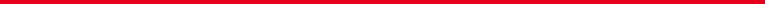 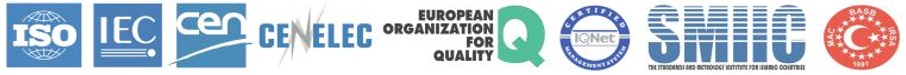 47
İletişim Adresleri

Sezai DOĞAN–Grup Başkanı
Tel:0.312. 416 65 10 sdogan@tse.org.tr 
Soydan  CERAN- Elektroteknik  Sektör Müdürü
Tel: 0.312. 416 66 88 oozgokce@tse.org.tr
Hilal  DURUKAN
Tel: 0.312. 416 6737  hdurukan@tse.org.tr
48
DİNLEDİĞİNİZ İÇİN TEŞEKKÜRLER
49